FOREST TOUR BEYPAZARI/ANKARA
KEMAL MİLASLI PRİMARY SCHOOL
2/B
MESUT YILMAZ
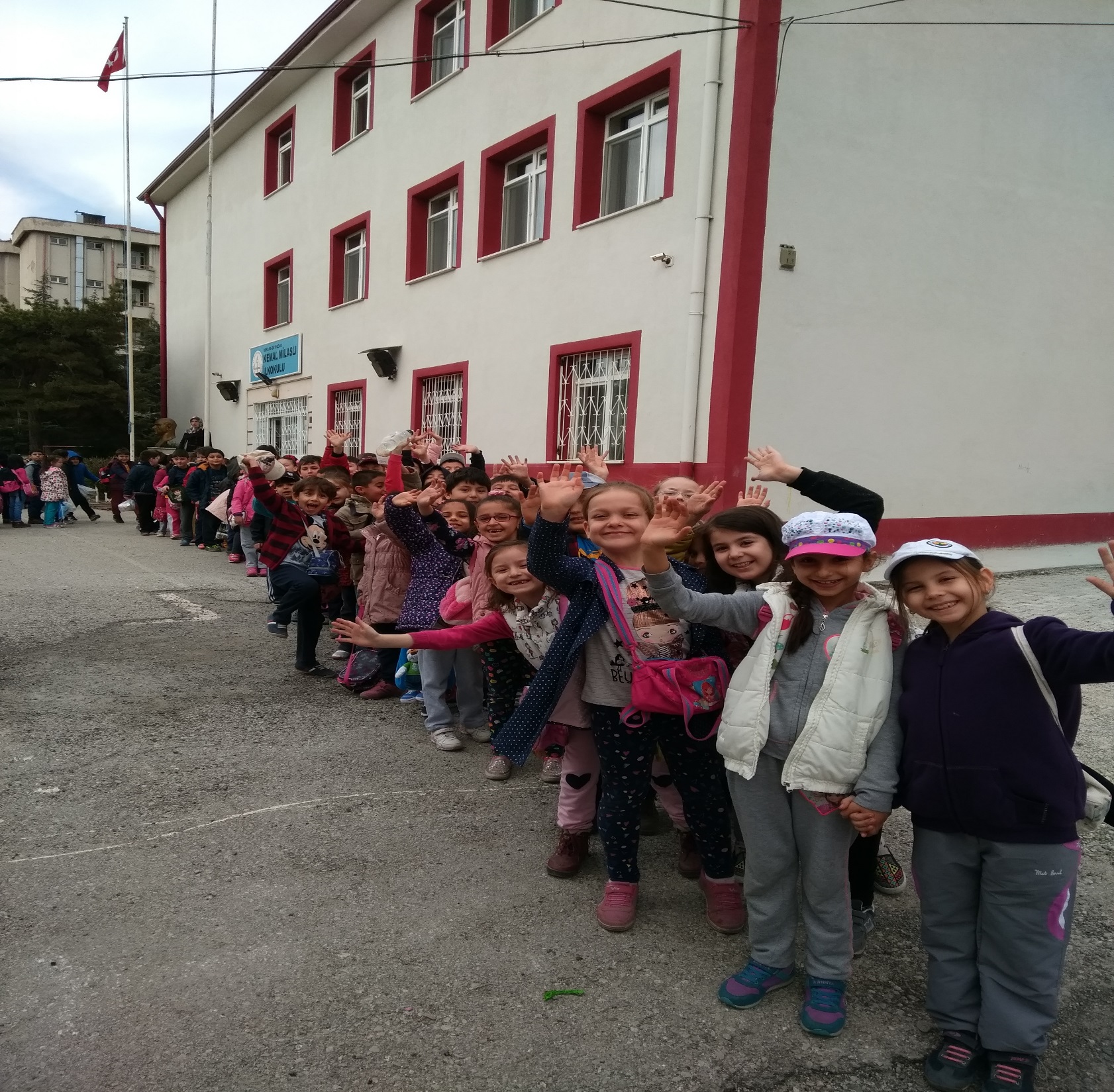 All my students were very excited for this forest tour…
WE WOULD LIKE TO OBSERVE OCCUPATIONAL ECOSYSTEM
Slayt Başlığı Ekle - 1
Kayra find Snail Shell…
Slayt Başlığı Ekle - 1
The children gathered pine cones…
This insect was under a rock.
Ants have started to wake up.
We found the shells of bird eggs.
We met a friend in the forest
We ate our sandwiches with pleasure.
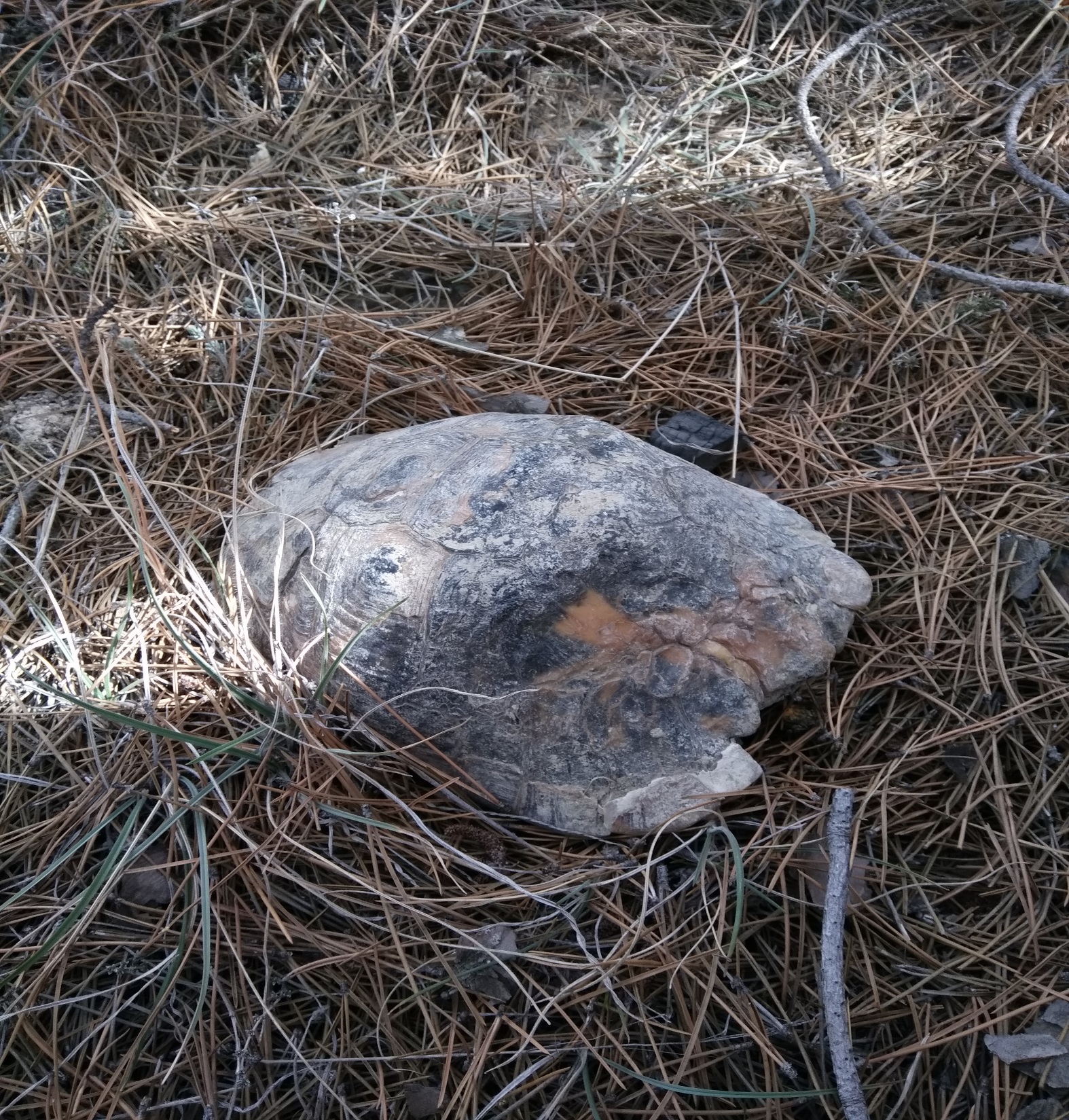 We saw a turtle.
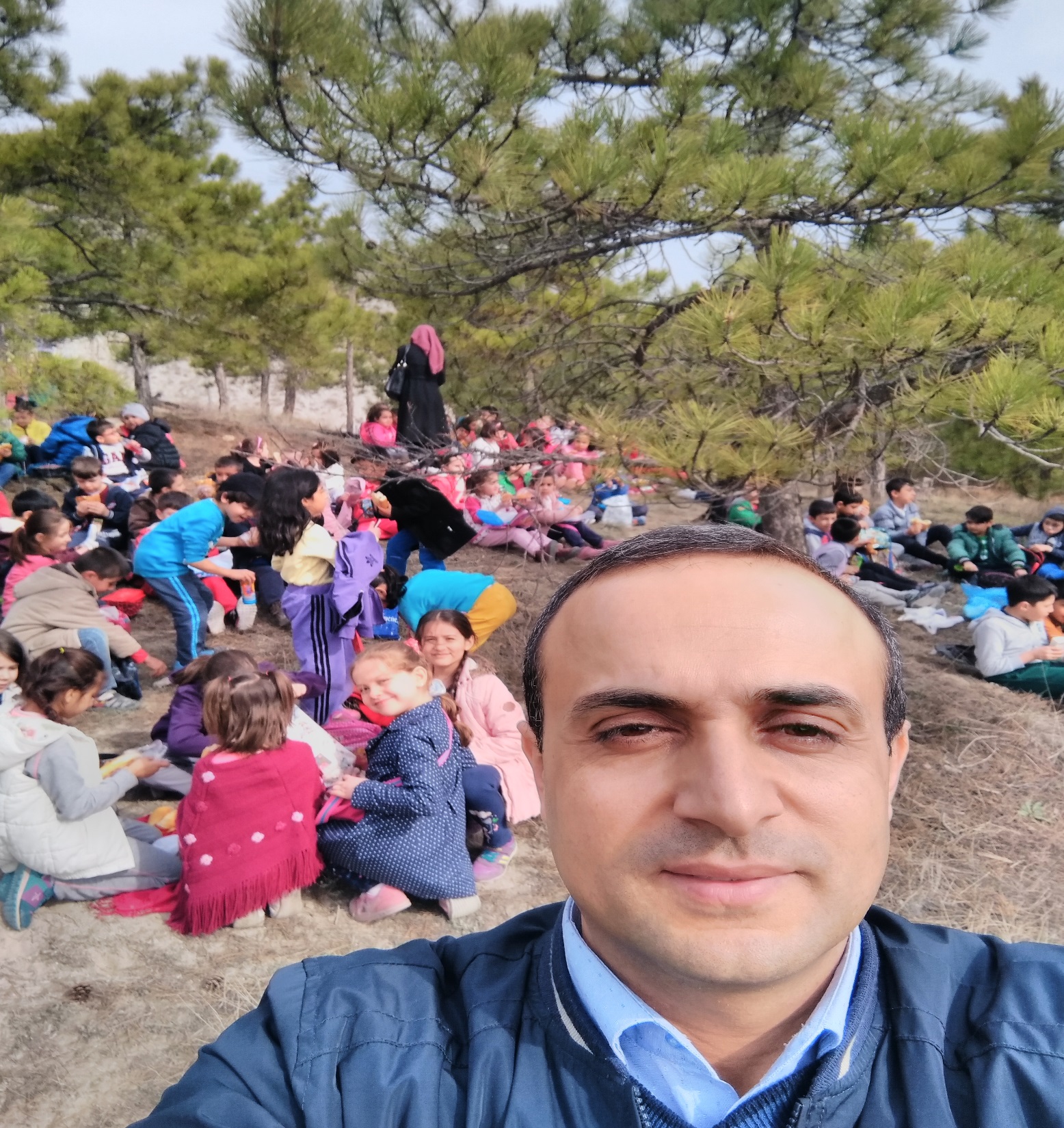 Very nice to see happy children.
Spring to Ankara has not come yet.
… but Spring came to my school, Kemal Milaslı…